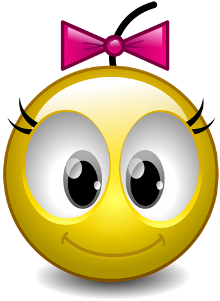 Домашнее задание.
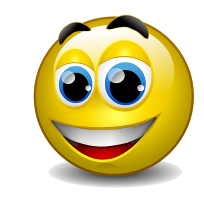 СР по темам №1-9
50баллов 
Гр1,  бр№
Д(128 129 130 131 132 g )
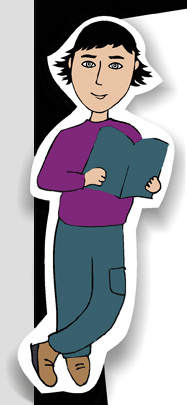 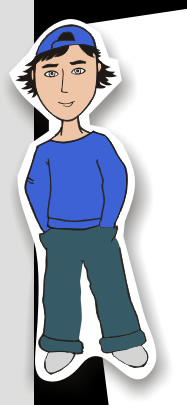 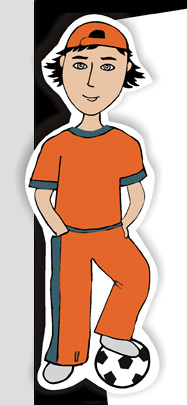 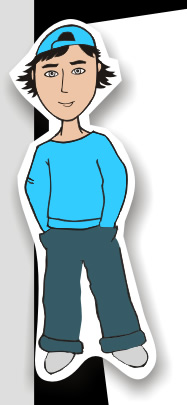 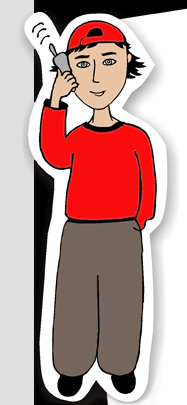 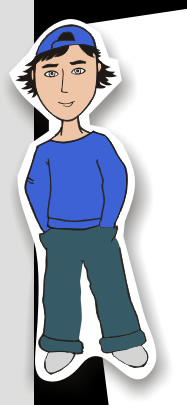 Зачёт №11-1     КОЛЕБАНИЯ
1.Что общего и в чем  отличие  механических  электромагнитных  и тепловых колебаний?  
 2.Что общего и в чем отличие между свободными, вынужденными и  автоколебаниями?
3.Как характеризуют  колебания   амплитуда,   частота, период,     циклическая частота, фаза. 
4. Условия существования колебаний пружинного маятника. 
  5.Почему возникают колебания мат. маятника? 
6.Какие физические процессы определяют колебания в L-C контуре? (т28)
 7.От чего зависят величины периодов и частот колебаний м.м., пр.м. к.к.?  
8.Взаимосвязь фаз x,v,a (q,i,i ).                       9.Как объяснить возникновение резонанса? 
10. Почему возникает ЭДС индукция в рамке, вращающейся в магн. поле? 
11. В чем отличие и что общего у активного и реактивного сопротивления? (Фазы i и u.). 
12. Действующие значения i и u и в чем  его  отличие  от  значения постоянного тока, при котором выделяется такая же энергия?
13.Что общего и в чем отличие у емкостного и индуктивного сопротивлений?
14.Как изменить емкостное сопротивление? /физика, формула/.
15.Как изменить индуктивное сопротивление? /физика, формула/ 
16.Закон Ома для полной цепи переменного тока и другие виды соответствующего закона. 
17.Резонанс в цепи переменного тока и его объяснение. 
18.Как работает автоколебательная система? 
 19. Работа лампового генератора. Как изменить частоту  и  амплитуду выходного сигнала? 
 20.Работа трансформатора. Как уменьшить потери при его работе? 
21.Х.Х. трансформатора. 22.Р.Х. трансформатора. 
 23.Потери при  передаче эл. энергии на расстояния. Зачем повышают U и переходят на постоянный ток?  24.Что общего и в чем отличие электро-механич. индукционного генератора и электродвигателя?
 25.Виды эл. станций. Какие и где выгоднее строить? 
26.Преимущества эл. энергии. Как ее экономить?
27. Гармонич. колеб. и их характеристики. К.К. 
 28. Преобразования энергии в  к.к.; в пружинном в нитяном  маятниках.
ДТЗ   1(1)стр.1; 3(1),стр.3;3(2)стр.4;4(1,2),стр5. ; 5(1)стр.6;     
          5(2)стр.8 6(1)стр7. 8(1-4)стр9.8(5,6),стр.13.
Физика 11
Обобщение по разделу т№1-9
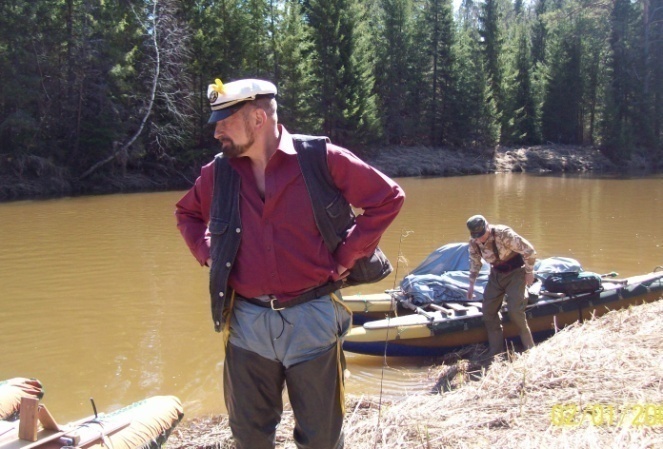 Механические
колебания
электрические
Физика от физика, стр.13
1. На рисунке1 представлен график зависимости от времени координаты х тела, совершающего гармонические колебания вдоль оси Ох. Чему равен период колебаний тела?  Ответ введите в секундах.
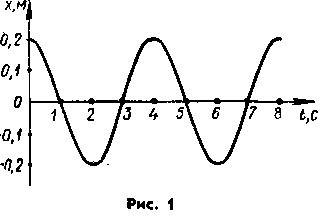 T= 4с
 = 0,25Гц
 =2
 =6,280,25=1,6рад/с
АМПЛИТУДА     =  max   величины
xm =20см
стр.18
T= 6с
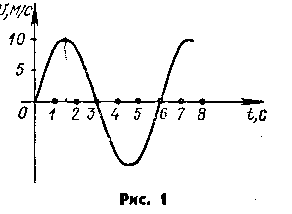  = 0,17Гц
 =2
 =6,281,7=1,05рад/с
АМПЛИТУДА     =  max   величины
xm =10м/с
25-3. На рисунке1 представлен график  зависимости от времени   скорости  v  тела, совершающего гармонические колебания вдоль прямой. Чему равна амплитуда колебаний скорости тела?  Ответ введите в м/с.
2. Электрические колебания в колебательном контуре заданы уравнением     q =2*10-2 cos 20t  (Кл). Чему равна амплитуда колебаний заряда?       Ответ введите в кулонах с точностью до сотых.
q =210-2 cos 20t
qm =210-2(Кл)=0,02
 =20 рад/c
 =2
=20/6,28=
3,2Гц
T= 0,3с
2. Электрические колебания в колебательном контуре заданы уравнением I = 20 sin 10 t (А).  Чему равна циклическая частота и амплитуда колебаний заряда?       Ответ введите в амперах с точностью до сотых.
I = 20 sin 10t
Im =20(А)
 =10 рад/c
 =2
=10/6,28=
1,6Гц
T= 0,6с
3.  Период колебаний математического маятника равен   0,5 с.   Чему   равна циклическая частота колебаний маятника?     Ответ введите в рад/с   с точностью до десятых.
T= 0,5с
=2Гц
 =2
 =12,6 рад/с
3. Колебания силы тока в колебательном контуре происходят с циклической  частотой  2 с-1.  Чему равен период колебаний силы тока?  Ответ введите в с    с точностью до десятых.
 =2 рад/с
 =2
=1Гц
T= 1с
При гармонических колебаниях вдоль оси Ох координата тела изменяется по закону   х=4 sin 2t (м).  Чему равна амплитуда колебаний ускорения?   
     Ответ введите в м/с2  с точностью до десятых.
х = 4 sin 2t   (м).
хм = 4(м).
xm cos  t
vм = 8м/с
v = x =
- 2xm sin t
a = x=
aм =16,0 м/с2
 =2 рад/с
При гармонических колебаниях тела вдоль оси Ох  ускорение изменяется по закону  ах = 40 cos2t   (м/с2). Чему равна амплитуда изменений координаты х тела? Ответ введите в м  с точностью до десятых.
х = xm сos 2t   (м).
хм = 10(м).
-xmsin t
vм = 20м/с
v = x =
aм =40 м/с2
2xm сos t
a = x=
 =2 рад/с
5. Груз массой  m1   подвешенный на пружине, совершает гармонические колебания с циклической частотой   ώ1   Чему равна циклическая частота  ώ2    колебаний груза массой    m2 = 16m1   на  той же пружине?   Запишите формулу и выберите ответ.  
A . ώ 2 = ώ 1/4     Б. ώ2=ώ1 /2     В. ώ 2 = ώ 1    Г. ώ 2 = 2ώ 1     Д ώ 2 = 4ώ 1
T= 2m/k
 = k/m
A . ώ 2 = ώ 1/4
1
5. Груз,  подвешенный на пружине жесткостью k1 ,  совершает гармонические колебания с циклической частотой ώ1. Чему равна циклическая частота ώ2 колебаний того же груза на пружине жесткостью k2 = 16 k1 ? Запишите формулу и выберите ответ.  
A .ώ 2 = ώ 1 / 4     Б. ώ 2 = ώ 1 / 2     В. ώ 2 = ώ 1    Г. ώ 2 = 2ώ 1     Д. ώ 2 = 4ώ 1
T= 2m/k
 = k/m
Д. ώ 2 = 4ώ 1
5
6.  Как изменится частота колебаний математического маятника, если  его длину увеличить в 16 раза?  
Запишите формулу и выберите ответ.                       
А.  Не изменится. Б. Увеличится в 2 раза.
 В. Увеличится в 4 раза.  Г. Уменьшится в 2 раза.
 Д.  Уменьшится  в 4 раза.
T= 2 L/g
Увеличится в 4 раза.
Д. Уменьшится  в 4 раза.
=g/L
5
6. Как изменится   период  колебаний   математического   маятника,  если его длину уменьшить в 16 раз?  Запишите формулу и выберите ответ.   
А.  Не изменится. Б. Увеличится в 2 раза. В. Увеличится в 4 раза.  Г. Уменьшится в 2 раза. Д.  Уменьшится  в 4 раза.
Д. Уменьшится  в 4 раза.
T= 2 L/g
=g/L
Увеличится в 4 раза.
5
7.   Проволочная прямоугольная рамка вращается с постоянной скоростью в однородном  магнитном  поле           ( рис.2).     Какой из графиков, приведенных на  рисунке 3,  соответствует зависимости силы тока в рамке от времени?
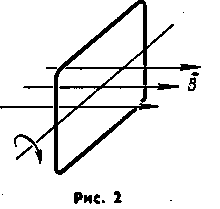 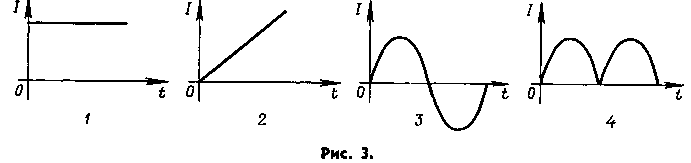 3
1 — постоянный ток
2 — линейно нарастающий ток
3 — в электромеханическом индукционном генераторе, 4 — Пульсирующий ток
Ротор генератора переменного тока вращается в однородном магнитном поле. Как изменится амплитуда ЭДС индукции при увеличении частоты его вращения в 4 раза?      
А.  Не изменится. Б. Увеличится в 2 раза. В. Увеличится в 4 раза.  Г. Уменьшится в 2 раза.   Д.  Уменьшится  в 4 раза.
e = NBS  sint
3
Т№5
e2 = NBS 4 sint
8. Какой из приведенных графиков (рис. 4) выражает зависимость активного сопротивления в цепи переменного тока от частоты?
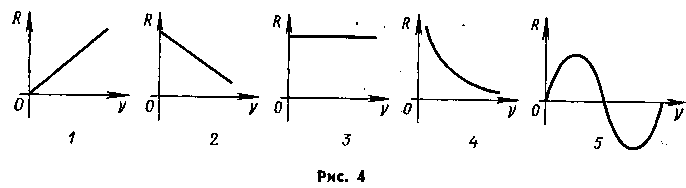 Активного - 3
xL= L
индуктивного - 1
1
xc=
ёмкостного - 4
C
9.  Активное сопротивление 10 Ом включено в цепь переменного тока с частотой  50 Гц. Чему равна амплитуда колебаний силы тока при амплитуде колебаний напряжения на выводах активного сопротивления  60 В?
Ответ введите в амперах с точностью до десятых.
Um
Um
Im=6А
Im=
Im=
R
6
R2+(xL-xC)2
10. Как изменится амплитуда колебаний силы тока, протекающего через катушку, активное сопротивление которой равно нулю, если при неизменной амплитуде колебаний напряжения частоту колебаний увеличить в 4 раза?  А.Увеличится в 2 раза. Б. Уменьшится в 2 раза. В. Увеличится   в  4   раза. Г. Уменьшится  в  4   раза.   Д.  Не   изменится.
Um
Um
Um
Im=
Im=
Im=
xL
L
4
Г. Уменьшится в 4 раза.
R2+(xL-xC)2
1
xc=
Im=
C
Um
C
А. Увеличится в 4 раза.
11.  Действующее значение напряжения на участке цепи переменного тока равно 20 В. Чему равна амплитуда колебания напряжения на этом участке цепи? 
 Ответ введите в амперах с точностью до целых.
Um
U =
2
=28,2 В
Um
 =
28
12. На рисунке 5 изображена схема лампового генератора. Укажите элемент схемы генератора, за счет энергии которого поддерживаются незатухающие электрические колебания.
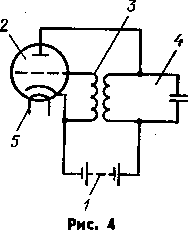 1 — источник энергии
2 — ключ /триод
3 — Катушка обратной связи
4 — колебательный контур
5 -  накал в триоде
1
13.  При гармонических колебаниях вдоль оси Ох скорость тела изменяется по закону  v = 60 cos3t  (м/с). Чему равна амплитуда колебаний ускорения?   Ответ введите в м/с2  с точностью до целых.
v = 60 cos3t  (м/с)
vм = 60м/с
aм =180 м/с2
- 603 sin t
a = v=
 =3 рад/с
180
-3xmcos t
v = x=
3xm
60=
хм = 20(м).
14. При гармонических электрических колебаниях в колебательном контуре максимальное значение энергии электрического поля конденсатора равно 150 Дж, максимальное значение энергии магнитного полякатушки 150 Дж. Чему равна полная энергия  электромагнитного поля контура?       Ответ введите в Дж  с точностью до целых.
300 Дж.
150 Дж.
150
14. При гармонических колебаниях тела на пружине максимальное значение его кинетической энергии равно 130 Дж. Чему равно максимальное значение потенциальной энергии сжатой пружины?  Ответ введите в Дж  с точностью до целых.
130
260 Дж.
130 Дж.
14.   При гармонических   колебаниях   нитяного маятника   максимальное значение  кинетической энергии  равно 10 Дж. Чему равно максимальное значение  общей   механической  энергии маятника? Ответ введите в Дж  с точностью до целых.
10 Дж.
зсэ
10 Дж.
25 Дж
50 Дж
14. При гармонических   колебаниях   маятника  максимальное значение  кинетической энергии  равно 50 Дж, максимальное значение  потенциальной энергии   50 Дж. Каково значение   полной энергии  системы, когда кинетическая энергия   приняла значение 25 Дж ?  Ответ введите в Дж  с точностью до целых.
14. Определить массу груза, колеблющегося на невесомой пружине с жесткостью 16 Н/м, если амплитуда колебаний 2см, скорость в момент прохождения положения равновесия 0,5 м/с. Ответ введите в г  с точностью до целых.
mvm2
m0,52
160,022
kxm2
2
2
2
2
26
=
m0,52
=
mgh
160,022
=
0,0256
=m
14. Математический маятник, отклоняясь от положения равновесия, поднимается на высоту 10 см. С какой скоростью шарик маятника проходит положение равновесия? Ответ введите в м/с  с точностью до десятых.
15.  Какие из перечисленных ниже колебаний являются вынужденными: - 
1 — колебания математического маятника,   
2 — колебания поршня в цилиндре автомобильного двигателя,  
3 — колебания силы тока в индукционном генераторе, 4 — колебания силы тока в ламповом генераторе, 
5 — колебания силы тока в колебательном контуре.
А.  4.    Б. 1, 5.    В. 3, 4.    Г. 2, 3.    
 Д.  Среди ответов А—Г нет правильного.
Зачёт №11-1/7 КОЛЕБАНИЯ   //стр.11
1.Что общего и в чем  отличие  механических  электромагнитных  и тепловых колебаний?   
2. Что общего и в чем отличие между свободными, вынужденными и  автоколебаниями?
3.Как характеризуют  колебания   амплитуда,   частота, период, циклическая частота, фаза. 
4. Условия существования колебаний пружинного маятника. 
 5. Почему возникают колебания мат. маятника? 
6.Какие физические процессы определяют колебания в L-C контуре? 
7.От чего зависят величины периодов и частот колебаний м.м., пр.м. к.к.? 
8. Взаимосвязь фаз x,v,a (q,i,i ).
9. Как объяснить возникновение резонанса? 
10. Почему возникает ЭДС индукция в рамке, вращающейся в магн. поле?
Зачёт №11-1/7 КОЛЕБАНИЯ
11. В чем отличие и что общего у активного и реактивного сопротивления? (Фазы i и u.). 
12. Действующие значения i и u и в чем  его  отличие  от  значения постоянного тока, при котором выделяется такая же энергия?
13.Что общего и в чем отличие у емкостного и индуктивного сопротивлений?
14.Как изменить емкостное сопротивление? /физика, формула/.
15.Как изменить индуктивное сопротивление? /физика, формула/ 
16.Закон Ома для полной цепи переменного тока и другие виды соответствующего закона.
17.Резонанс в цепи переменного тока и его объяснение. 
18.Как работает автоколебательная система? 
19. Работа лампового генератора. Как изменить частоту  и  амплитуду выходного сигнала? 
20.Работа трансформатора. Как уменьшить потери при его работе?
Зачёт №11-1/7 КОЛЕБАНИЯ
21. Х.Х. трансформатора. 
22. Р.Х. трансформатора. 
23.Потери при  передаче эл. энергии на расстояния. Зачем повышают U и переходят на постоянный ток?  
24.Что общего и в чем отличие эл.механич. индукционного генератора и эл.двигателя?
25.Виды эл. станций. Какие и где выгоднее строить? 
26.Преимущества эл. энергии. Как ее экономить?
27. Гармонич. колеб. и их характеристики.  
28. Преобразования энергии в  к.к.; в пружинном  и в нитяном маятниках.
ДТЗ 
25(1)стр.1; 27(1),стр.3;
27(2)стр.4; 28(1,2),стр5.;   
29(1)стр.6; 29(2)стр.8  
 30(1)стр7.  32(1-4)стр9.
32(5,6),стр.13.
По з-ну  самоиндукции
i = - Li
q/C = - Li
q/C = - Lq
u = q/C
q = - q1/(LC)
 =u
q = qm cos t
гармонически
-  qm sin t
i = q =
- 2qm cos t
i = q=
- 1/LC qmcos t
- 2qm cos t=
0 T= 2  (период cos…)
2= 1/LC
T= 2/0
…опытом…
T= 2LC
Томсона
xС
ЕМКОСТНОЕ  СОПРОТИВЛЕНИЕ.
постоянный
=Umcost
u= q/C
u
q = UmC cost
-UmCsint
_
C
i= q=
+
_
Im = UmC

+
I = U/xc
1
xc,
Зарядка…
xc=
C, 
C
i
опытом…
i
u
u
t

колебания тока опереж.  на /2
ИНДУКТИВНОЕ СОПРОТИВЛЕНИЕ.
xL
\
постоянный…ярче
u
пусть     i = Im cos t
e= -Li
САМОИНДУКЦИЯ
e+u=
IR
- LImsint
u=e
u =
Um= Im(L)

U = IxL
xL= L
u
xL
L, 
i
L
опытом…
u
t
i
L

колебания тока отстают.  на /2
Закон Ома 
соединение последовательное
iL=iC=iR
u0=uL+uR+uC
u
uR
uR
i
C
L
(uL-uC)
u0
R
(uC-uL)
u0
R2+(xL-xC)2
uL
uC
(т. Пифагора)
uR
u02=uR2+(uL-uC)2
/ i2
Z2  = R2 + (xL-xC)2
Um
Im=
импеданс
РЕЗОНАНС.
Um
Im=
xL -xC=0
z = R,
 xL = xC
L=1/C ,
C- настройка          
L - диапазоны
2 = 1/LC
R2+(xL-xC)2
 = 0
u0
uL
uC
uR
Коэффициент мощности  (cos )
соединение последовательное
iL=iC=iR
u0=uL+uC+uR
u
uR
uR
i
C
L

(uL-uC)
u0
R
(uC-uL)
u0
uL
uC
(т. Пифагора)
uR
u02=uR2+(uL-uC)2
 i2
NO2  = PA2 + Pре 2
uR=u0  cos 
 i
cos  → 1
PA=N0  cos 
свободные затухают
ВЫНУЖДЕННЫЕ  гармонические
50 Гц
США 60 Гц
u = Um cos t
Во всем проводнике

Г
n

Ф=BS cos 
 = /t
Ф= BS cos t
 = - Ф
з-н  ЭМИ
B
сдвиг фаз
e =    BS sin t
i = im cos (t + 0)
N
e = N BLv sin t
активное сопротивление…
u = Umsin t
(Um/R) sin t
i =u/R=
i = Imsin t
u
Rакт
u
i
t
фазы совпадают
u

i
Действующее   значение   тока…
Um
Im
310
220 =
U =
I=
2
2
2
P = I2R
з-н Дж. Ленца
постоянного
p = i2R
мгновенная 
i = Imcos t
p = (Im2cos2 t)R =
(1+cos2t)/2=
= (Im2R)
cos2t =0
( Im2R)/2cos2t =
=
Q-
Q
=Im2R)/2+
в средн. за Т
= (Im2R)/2
р
I2R=
(Im2R)/2
рm
A
V
W
рm/2
t